Table 1 The parameters of each of the INT WFC CCDs. These values were taken from the CASU webpage ...
Mon Not R Astron Soc, Volume 358, Issue 3, April 2005, Pages 795–812, https://doi.org/10.1111/j.1365-2966.2005.08751.x
The content of this slide may be subject to copyright: please see the slide notes for details.
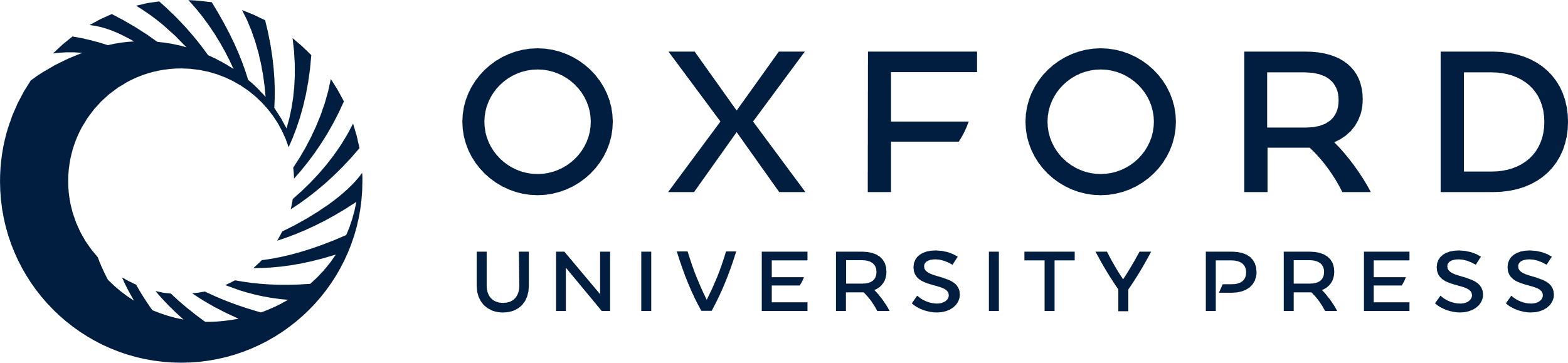 [Speaker Notes: Table 1 The parameters of each of the INT WFC CCDs. These values were taken from the CASU webpage (http://www.ast.cam.ac.uk/∼wfcsur/ccd.html).


Unless provided in the caption above, the following copyright applies to the content of this slide: © 2005 RAS]